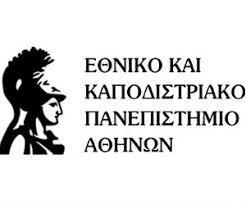 Εφαρμογές Δημοσίου Δικαίου

Πρακτικό: 
προκήρυξη θέσης εμμίσθου δικηγόρου 
σε δημόσιο νοσοκομείο



 
Αναπληρωτής Καθηγητής Ν. Παπασπύρου
Επίκουρος Καθηγητής Η. Κουβαράς


Μάρτιος 2024
ΓΕΝΙΚΟ ΝΟΣΟΚΟΜΕΙΟ ΚΑΡΔΙΤΣΑΣΠΡΟΚΗΡΥΞΗ
«για την πλήρωση μιας θέσης δικηγόρου με αντικείμενο απασχόλησης τη νομική υποστήριξη των υπηρεσιών του Νοσοκομείου καθώς και την υπεράσπιση των συμφερόντων του ενώπιον των δικαστηρίων ή άλλων αρχών, σε όλες τις υποθέσεις του».

ΚΡΙΤΗΡΙΑ ΑΞΙΟΛΟΓΗΣΗΣ-ΕΠΙΛΟΓΗΣ:
	
	«Η προσωπικότητα του υποψηφίου, η επιστημονική του κατάρτιση, η εξειδίκευση στο αντικείμενο της απασχόλησης, η επαγγελματική πείρα-επάρκεια, η γνώση ξένων γλωσσών και συνεκτιμάται η οικογενειακή κατάσταση και η πρόβλεψη της εξέλιξης».
ΚΡΙΤΗΡΙΑ 					                 Σ.Β.

1. ΠΡΟΣΩΠΙΚΟΤΗΤΑ 							     10% 
2. ΕΠΙΣΤΗΜΟΝΙΚΗ ΚΑΤΑΡΤΙΣΗ  						     15% 
3. ΕΞΕΙΔΙΚΕΥΣΗ ΣΤΟ ΑΝΤΙΚΕΙΜΕΝΟ ΤΗΣ ΑΠΑΣΧΟΛΗΣΗΣ 			     50%
(Χειρισμός υποθέσεων νοσοκομείων του Υπουργείου Υγείας) 			
 3.1 Δικαστικές αποφάσεις από τις οποίες να προκύπτει η παράσταση του υποψηφίου ενώπιον δικαστηρίων για λογαριασμό Νοσοκομείων.
3.2. Υπογραφή δικογράφων από τον υποψήφιο για λογαριασμό Νοσοκομείων. 
3.3. Γνωμοδοτήσεις επί θεμάτων Νοσοκομείων. 
3.4. Βεβαιώσεις που αποδεικνύουν την ενασχόληση με τέτοιες υποθέσεις. 
4. ΕΠΑΓΓΕΛΜΑΤΙΚΗ ΠΕΙΡΑ-ΕΠΑΡΚΕΙΑ (πέραν του άνω αντικειμένου απασχόλησης)         20%
4.1. Έτη δικηγορίας  
4.2. Δικαστικές αποφάσεις για υποθέσεις ΝΠΔΔ, πέραν του
5. ΓΝΩΣΗ ΞΕΝΩΝ ΓΛΩΣΣΩΝ 						       3%
6. ΟΙΚΟΓΕΝΕΙΑΚΗ ΚΑΤΑΣΤΑΣΗ 						       1% 
7. ΠΡΟΒΛΕΨΗ ΕΞΕΛΙΞΗΣ 						       1%
Τι πράξη είναι 
	η προκήρυξη για την πλήρωση της θέσης;	



Ποιο το νομοθετικό έρεισμα για την έκδοση της;
Άρθρο 43 Συντάγματος
«1. O Πρόεδρος της Δημοκρατίας εκδίδει τα διατάγματα που είναι αναγκαία για την εκτέλεση των νόμων και δεν μπορεί ποτέ να αναστείλει την εφαρμογή τους ούτε να εξαιρέσει κανέναν από την εκτέλεσή τους.
	2. Ύστερα από πρόταση του αρμόδιου Yπουργού επιτρέπεται η έκδοση κανονιστικών διαταγμάτων, με ειδική εξουσιοδότηση νόμου και μέσα στα όριά της. Eξουσιοδότηση για έκδοση κανονιστικών πράξεων από άλλα όργανα της διοίκησης επιτρέπεται προκειμένου να ρυθμιστούν ειδικότερα θέματα ή θέματα με τοπικό ενδιαφέρον ή με χαρακτήρα τεχνικό ή λεπτομερειακό».

Ειδική νομοθετική εξουσιοδότηση

i. Προς τον Πρόεδρο της Δημοκρατίας (άρθρο 43 παρ.2 εδ. α΄ Σ.)  
ii. Προς τα λοιπά όργανα της Διοικήσεως  (άρθρο 43 παρ.2 εδ. β΄ Σ.)
Κώδικας Δικηγόρων(Ν. 4194/2013, άρθρο 43)
«1. [...] 2. Η πρόσληψη δικηγόρων στους φορείς του δημόσιου τομέα, όπως αυτός καθορίζεται κάθε φορά με νόμο, γίνεται με επιλογή ύστερα από προκήρυξη, με βάση όσα παρακάτω ορίζονται [...] Ειδικότερα για τους εμμίσθους δικηγόρους: α) Η προκήρυξη πρέπει να περιέχει το αντικείμενο της απασχόλησης του δικηγόρου, τις τυχόν ειδικές ανάγκες του νομικού προσώπου, την έδρα και τους όρους αμοιβής και υπηρεσιακής εξέλιξης του δικηγόρου και απευθύνεται προς τα μέλη των δικηγορικών συλλόγων [...] β) Η επιλογή γίνεται από πενταμελή επιτροπή που συνέρχεται στην έδρα του δικηγορικού συλλόγου […] γ) [...] δ) […] ε) [...] στ) Με την αίτησή τους οι υποψήφιοι υποβάλλουν τα απαραίτητα δικαιολογητικά για την απόδειξη των τυπικών και ουσιαστικών προσόντων τους. ζ)[…] η) Για την επιλογή και πρόσληψη λαμβάνονται υπόψη η προσωπικότητα του υποψηφίου, η επιστημονική του κατάρτιση, η εξειδίκευσή του στο αντικείμενο της απασχόλησης, η επαγγελματική του πείρα, επάρκεια, η γνώση ξένων γλωσσών και συνεκτιμάται η οικογενειακή του κατάσταση και η πρόβλεψη της εξέλιξής του. [….]. Στην προκήρυξη προβλέπεται συντελεστής βαρύτητας στα κριτήρια, ανάλογα με τις ανάγκες του φορέα. θ) [...]».
άρθρο 43 παρ. 2 περ. η΄ του Κώδικα Δικηγόρων 
	
παρέχει νομοθετική εξουσιοδότηση προς τους φορείς της Διοίκησης για την πλήρωση θέσεων εμμίσθων δικηγόρων

θεσπίζει η ίδια η διάταξη τα κριτήρια.
εξουσιοδοτεί τη Διοίκηση να ορίζει τους συντελεστές βαρύτητας των κριτηρίων, ανάλογα με τις ανάγκες του φορέα. 

	πληρούνται οι προϋποθέσεις του άρθρου 43 παρ.2  Σ.: ειδικότερη (εδ. β΄) και ορισμένη η εξουσιοδότηση
εξέδωσε το Νοσοκομείο την προκήρυξη σύμφωνα με την νομοθετική εξουσιοδότηση;
	Κώδικας Δικηγόρων: «[…]Στην προκήρυξη προβλέπεται συντελεστής βαρύτητας στα κριτήρια, ανάλογα με τις ανάγκες του φορέα».

	
η προκήρυξη είναι σύμφωνη με την  εξουσιοδοτική διάταξη και τους υπέρτερης τυπικής ισχύος κανόνες δικαίου;
Αναζητώντας ουσιαστική παρανομία…
σκοποθεσία του Κώδικα Δικηγόρων…

	αιτιολογική έκθεση: «προβλέπεται μια δικαιοκρατική και ανοικτή σε όλους τους δικηγόρους διαδικασία» επιλογής για την πρόσληψή τους στους φορείς του δημόσιου τομέα. 
ενιαία ρύθμιση για ολόκληρο τον δημόσιο τομέα
κατ’ εφαρμογή των συνταγματικών αρχών της ισότητας, της αξιοκρατίας και της διαφάνειας
	
	οι συντελεστές βαρύτητας που έθεσε η προκήρυξη είναι σύμφωνοι προς τις αρχές της ισότητας και της ίσης πρόσβασης στις δημόσιες θέσεις (άρθρο 4 παρ. 1 και 4 Σ.);
Αρχή της ίσης πρόσβασης στις δημόσιες θέσεις:νομολογιακή εξειδίκευση
η κανονιστικώς δρώσα Διοίκηση….
δύναται να εξειδικεύει τα προβλεπόμενα από τον νόμο κριτήρια επιλογής, κατά τρόπο, όμως, ώστε οι σχετικώς τιθέμενες απαιτήσεις:
να δικαιολογούνται από αποχρώντα λόγο δημοσίου συμφέροντος και
να τελούν σε συνάφεια προς τα κατά νόμον καθήκοντα της προκηρυσσόμενης θέσης.

έχει ευχέρεια να καθορίζει τους συντελεστές βαρύτητας των κριτηρίων επιλογής αναλόγως των αναγκών της.
	ΟΜΩΣ
δεν δύναται να ορίζει το συντελεστή βαρύτητας ορισμένου κριτηρίου σε τέτοιο ύψος που έχει ως αποτέλεσμα να συρρικνώνεται δραστικά η επιρροή των λοιπών κατά νόμον κριτηρίων.
εύνοια ορισμένης κατηγορίας υποψηφίων.
Υπαγωγή των πραγματικών περιστατικών (ελάσσονα πρόταση) στο νομολογιακό κανόνα (μείζονα πρόταση)
Όροι Προκήρυξης:

Για το κριτήριο «ΕΞΕΙΔΙΚΕΥΣΗ ΣΤΟ ΑΝΤΙΚΕΙΜΕΝΟ ΤΗΣ ΑΠΑΣΧΟΛΗΣΗΣ» λαμβάνεται αποκλειστικώς υπόψη ο χειρισμός υποθέσεων δημοσίων νοσοκομείων από τον ίδιο τον υποψήφιο δικηγόρο και μάλιστα για λογαριασμό του (να έχει παρασταθεί ο ίδιος ή να υπογράφει τα δικόγραφα ή να έχει χορηγήσει γνωμοδοτήσεις)

αποδίδεται στο ως άνω κριτήριο Σ.Β. 50%. 

ο χειρισμός υποθέσεων για λογαριασμό νοσοκομείων δεν απαιτείται να έχει κτηθεί με εγγυήσεις ισότητας, αντικειμενικότητας και αξιοκρατίας.
όροι της προκήρυξης

	1. δυσανάλογο πλεονέκτημα υπέρ της κατηγορίας υποψηφίων  που έχουν χειριστεί οι ίδιοι υποθέσεις νοσοκομείων έναντι υποψηφίων που έχουν χειριστεί ομοειδείς υποθέσεις για λογαριασμό άλλων.


2. δραστική μείωση της επιρροής των λοιπών κριτηρίων του νόμου

συρρίκνωση της δυνατότητάς των δικηγόρων που δεν πληρούν το τιθέμενο κριτήριο (να έχουν χειριστεί υποθέσεις νοσοκομείων για λογαριασμό τους) να έχουν ισότιμη, αντικειμενική και αξιοκρατική πρόσβαση στην επίδικη θέση

το ύψος  του συντελεστή βαρύτητας (50%) κείται εκτός της εξουσιοδοτικής διάταξης του άρθρου 43 παρ. 2 περ. η΄ του Κώδικα Δικηγόρων.
Καθορισμός όρων προκήρυξης…
«Δεν αποκλείεται όμως από το Σύνταγμα η πρόβλεψη ενός ποσοστού αυξημένης μοριοδότησης προϋπηρεσίας των υποψηφίων, όπως η αποκτηθείσα εμπειρία σε δημόσιους φορείς παροχής υγείας, εφόσον τούτο δικαιολογείται από τις συγκεκριμένες συνθήκες και από λόγους δημοσίου συμφέροντος και η εν λόγω μοριοδότηση δεν προσδιορίζεται σε τέτοιο ύψος ώστε να οδηγεί σε αποκλεισμό των λοιπών υποψηφίων» [ΣτΕ Ολ 192/2022].
Καθορισμός ελάχιστου ύψους για την πρόσβαση στα σώματα ασφαλείας: «πρέπει να συνεκτιμώνται, εκτός των ανωτέρω, σχετικών με τα καθήκοντα, τις συνθήκες εκτέλεσης αυτών και τις ανάγκες, γενικότερα, εκάστου σώματος στοιχείων, τόσο ο μέσος όρος ύψους του πληθυσμού (όπως προκύπτει από κατά το δυνατόν επικαιροποιημένες επιστημονικές μελέτες και έρευνες), από τον οποίο τα τιθέμενα όρια δεν πρέπει να αποκλίνουν υπέρμετρα, όσο και η κατά τα δεδομένα της κοινής πείρας και τα συμπεράσματα σχετικών ερευνών και μελετών αντικειμενική βιολογική διαφορά μεταξύ των δύο φύλων ως προς το ανάστημα, η οποία επιτάσσει, κατ’ αρχήν, τη θέσπιση διαφορετικών ελαχίστων ορίων ύψους για άνδρες και γυναίκες υποψηφίους, σε εύλογη συνάρτηση προς τη διαφορά μέσου ύψους μεταξύ ανδρών και γυναικών, με σκοπό την, κατά το δυνατόν, επίτευξη ουσιαστικής ισότητας ως προς την πρόσβαση αυτών στα εν λόγω σώματα» [ΣτΕ Ολ. 1363/2021].